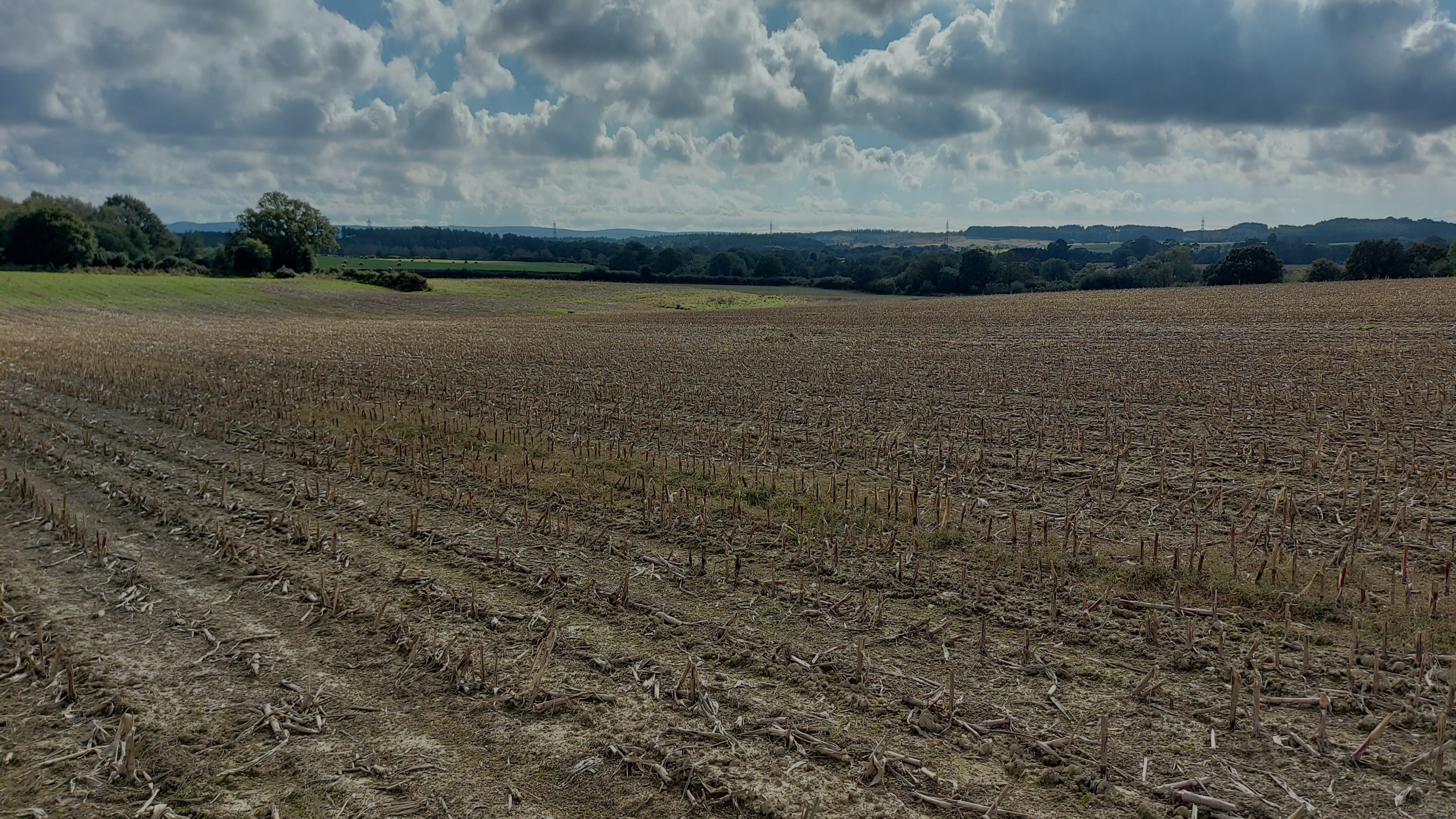 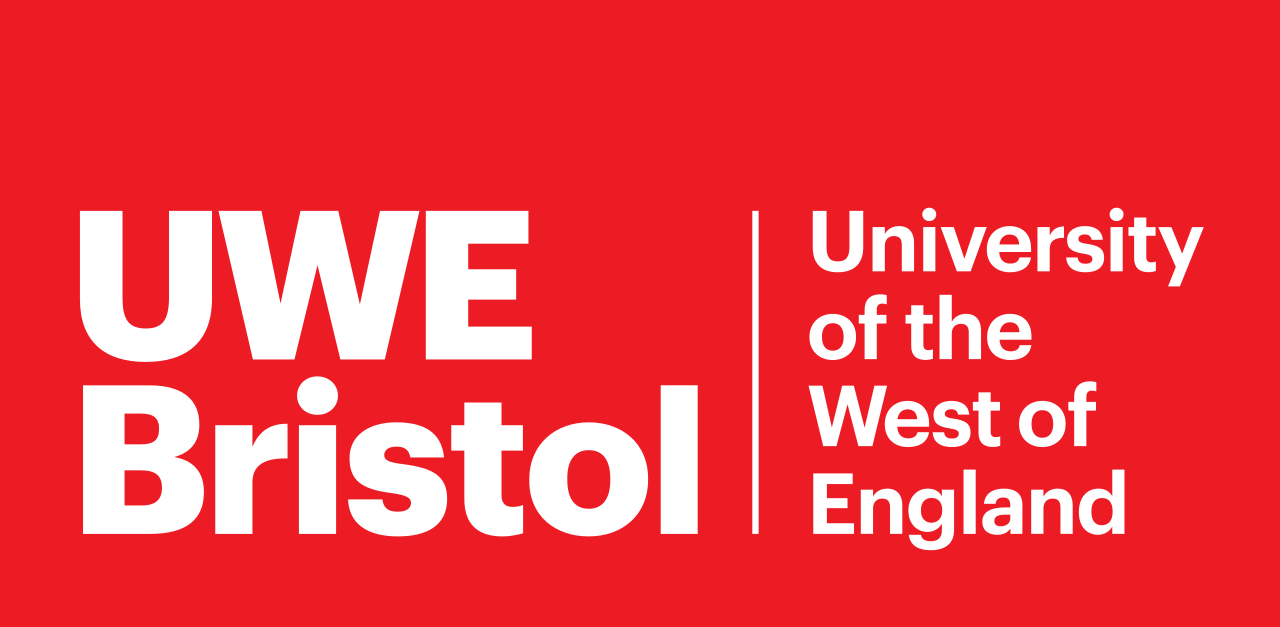 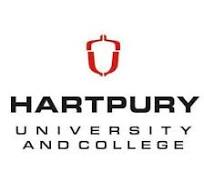 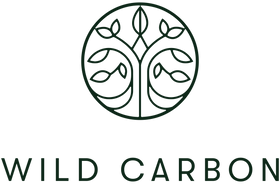 Sensing Solutions in Soil Biodiversity and Carbon Monitoring; From Acoustics to Biosensing
Adrian Crew, Sam Bonnett & Luke Reed (UWE), Prof Matt Bell (Hartpury University)
PhD students: Marcus Palmer & Efe Okekporo 
MRes students: Luke Ramsay & Robbie Sidhu
Our Background:
Involvement in electrochemical biosensing research for >30years (not me!)

One of a wide range of complimentary biosensing and analytical technologies

Applications across biomedicine, food & agriculture, environment and manufacturing

Industry-focussed (i.e. application design/problem-solving)

Electrochemical biosensing group:
Carbon-based electrode systems (low-cost)
Manufactured using screen-printing technology (low cost)
Aqueous matrices, gas analysis and direct sample analysis (inc. reagentless)
Soil carbon and biodiversity group:
Analysis, monitoring, modelling, dynamics/fluxes, remote sensing and novel technologies.
A library of analyses
Metals
Amino acids
Fatty acids
Organic acids
Hormones
DNA products
Volatile organics
Thiol compounds
Aromatic hydrocarbons
Hydroperoxides
Enzymes and other proteins
Immunoglobulins

Why haven’t these been exploited so far?  Communication (or lack of it)!
The challenge of using different electrochemical techniques in the same sample
Carbon and Biodiversity
Increasingly clear that carbon dynamics and biodiversity are intrinsically linked
Ever increasing estimations of the extent and importance of soil biodiversity
Essential role in soil ‘health’, farm productive potential and pest/pathogen management

How do we manage the two aspects of soil that we cannot measure accurately?

We have methods:

For carbon (solid): Loss-on-ignition, TOC, NIR etc
For carbon (gas): Surface sensing, closed chamber systems, remote sensing(?)

For biodiversity: Earthworm counts, invertebrate surveys, DNA/eDNA, teabags, ecoplates, etc.
The Problem of Soil
Traditional methods require disturbance of the soil and its biology combined with mostly destructive techniques
How representative are the results??
Survey methods use point sampling that ignores spatial variability
Current ‘in situ’ devices often effect the locality of the measurement
Soil is dynamic spatially and temporally, so timing and location of monitoring is critical
Soil itself is underestimated and over-simplified
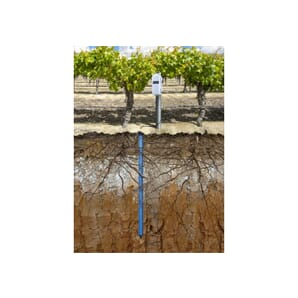 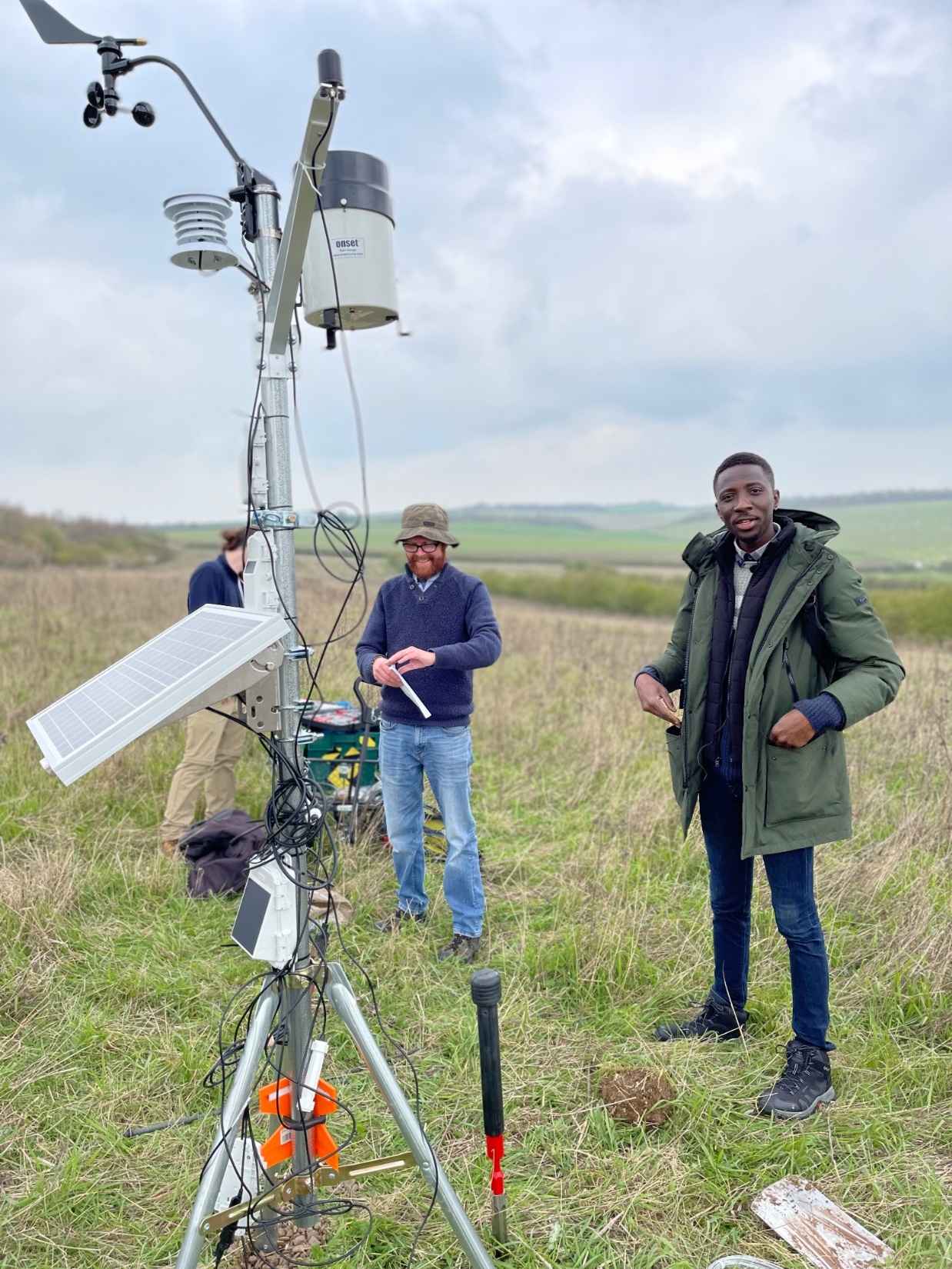 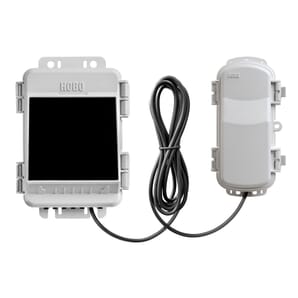 HOBO RX2106 MicroRX Cellular Web-enabled Outdoor Monitoring Station (Wireless Sensors)
HOBOnet T11 Soil Moisture & Temperature Sensor x 4
Spatial variation: a conventional approach
Determine appropriate sampling approach
Detailed spatial variation at plot and landscape scales, spatial variograms for autocorrelation, sensors for temperature, moisture and PAR, diurnal variation over 24 hours, control plots
GHG flux twice per year (Winter and Summer) – 2 weeks in situ gas analysis with chambers
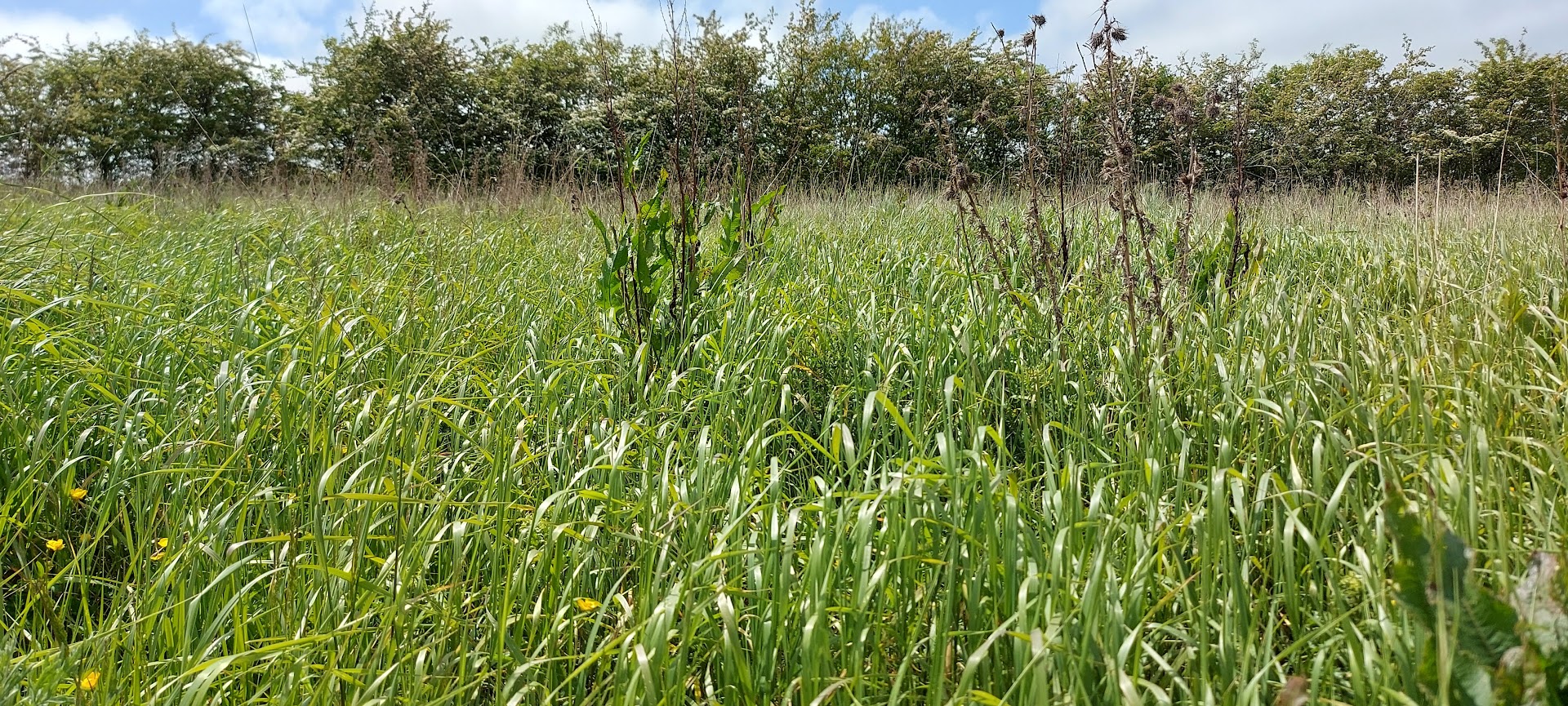 Gas chamber design
Vegetation to tall for small chambers sampling
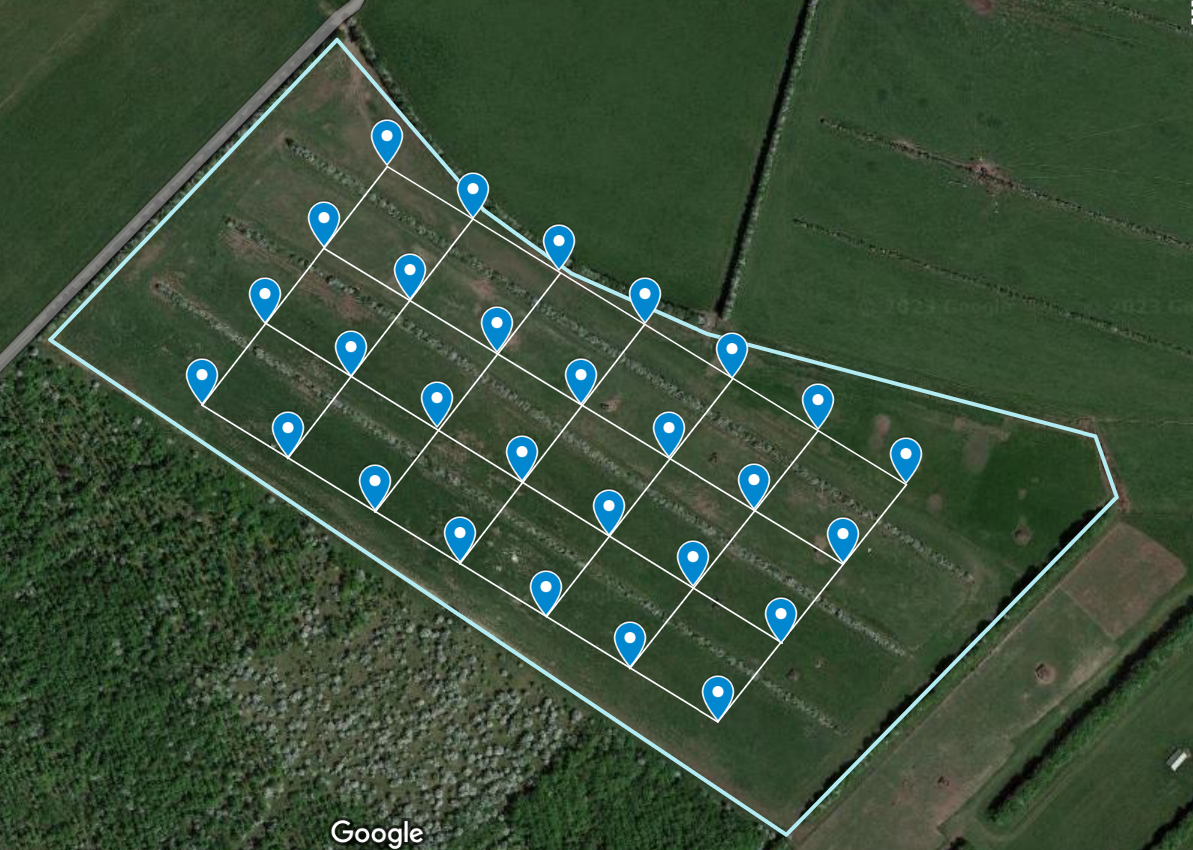 Results – Spatial mapping of CO2 and CH4 flux
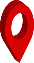 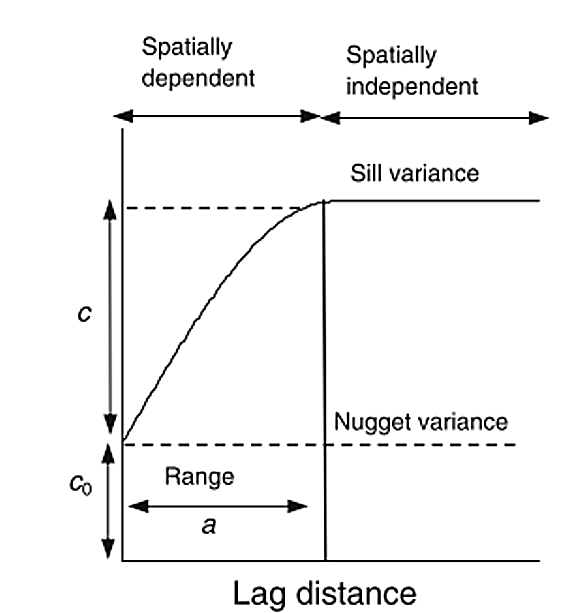 June 2023		August 2023
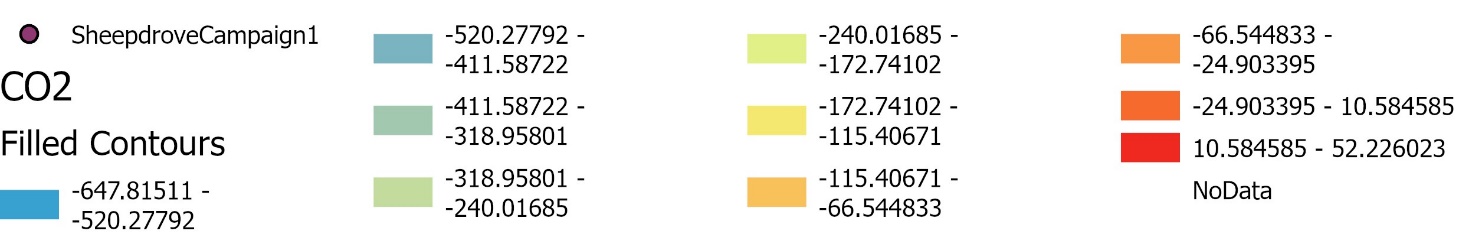 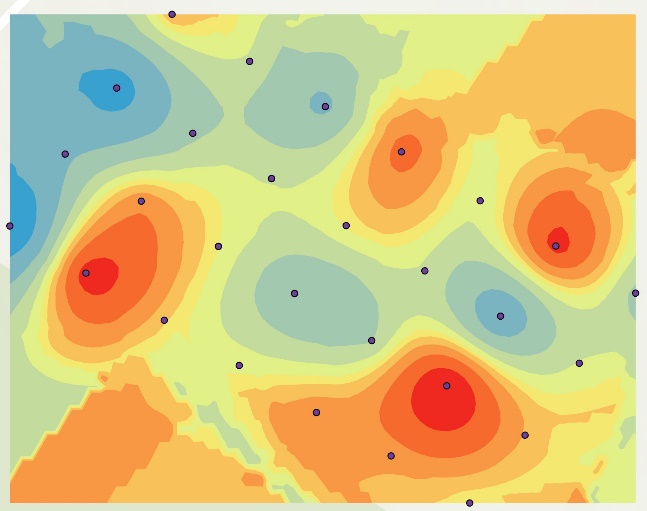 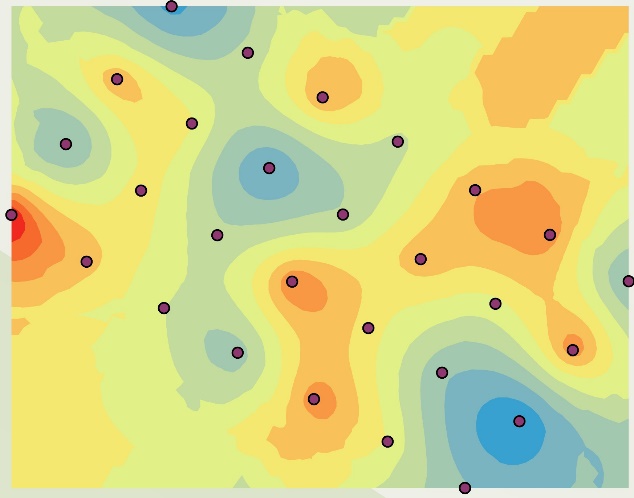 CO2
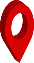 Semi-variogram analysis
Range = 100m
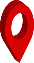 N
All = sinks
Red = source
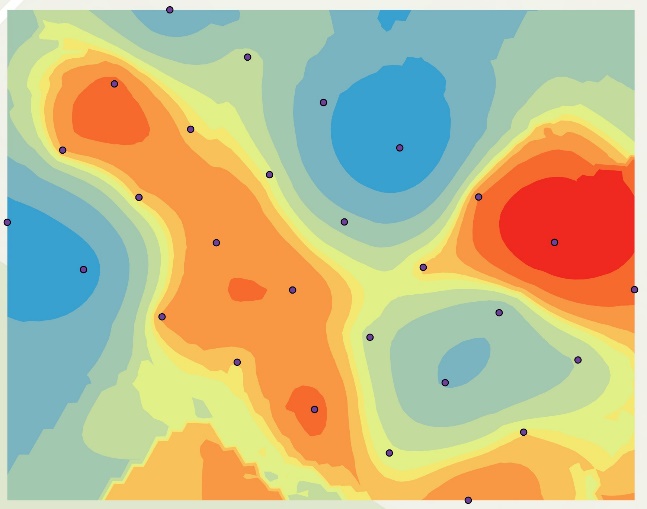 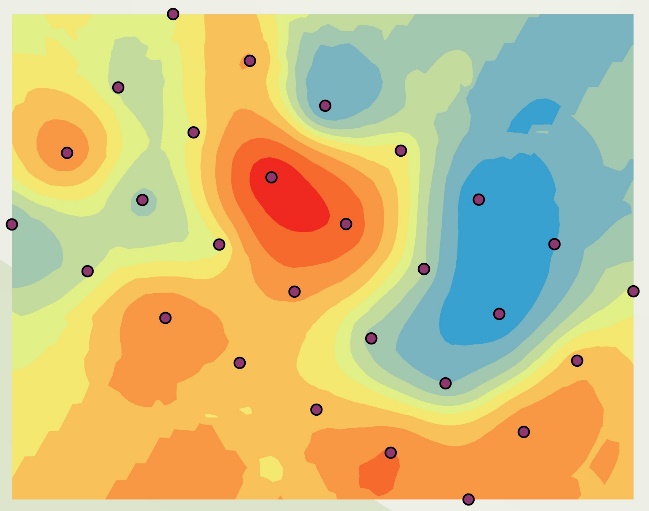 WS
CH4
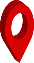 Red = source
Red = source
CO2 Sensors: One Option? Cost!
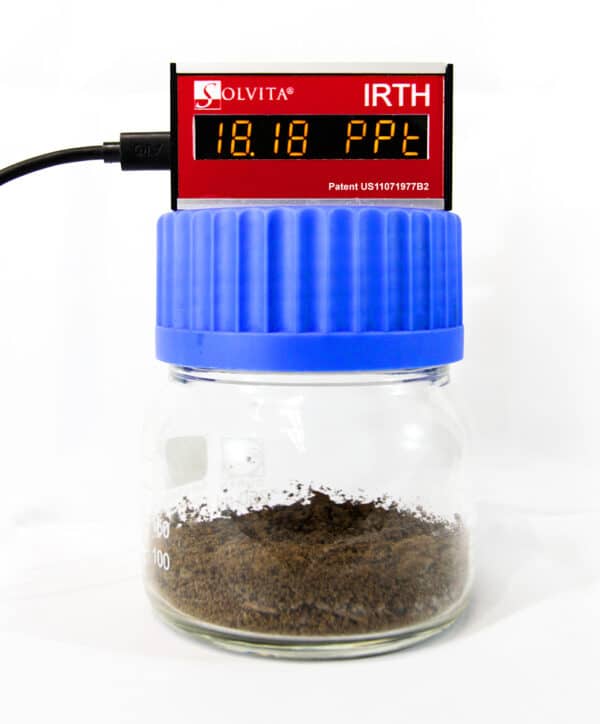 Vaisala CO2 probe GMP343
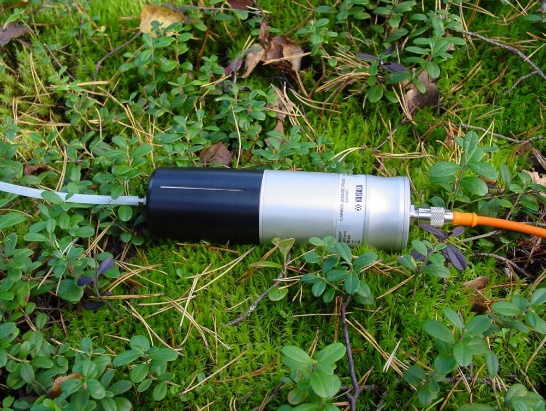 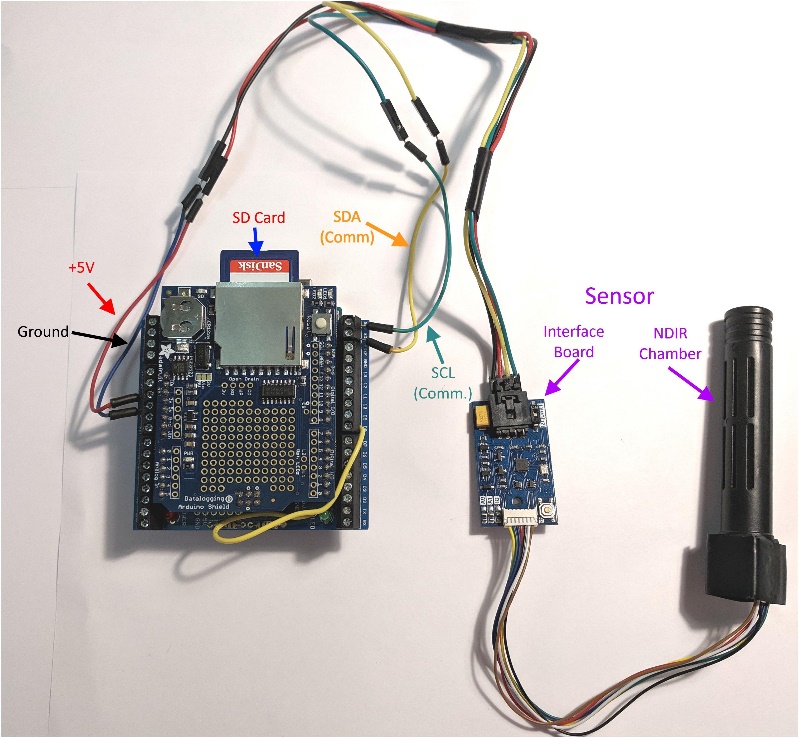 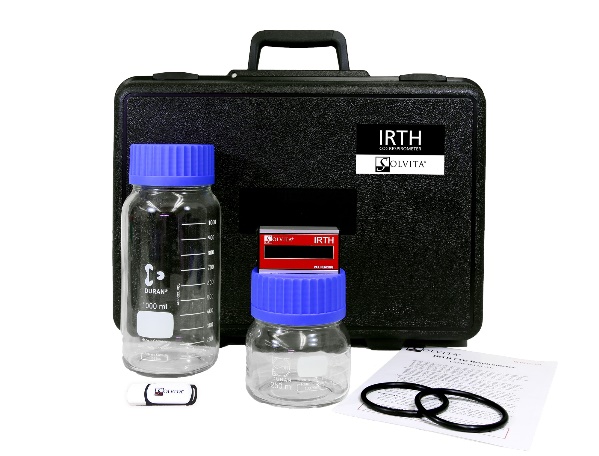 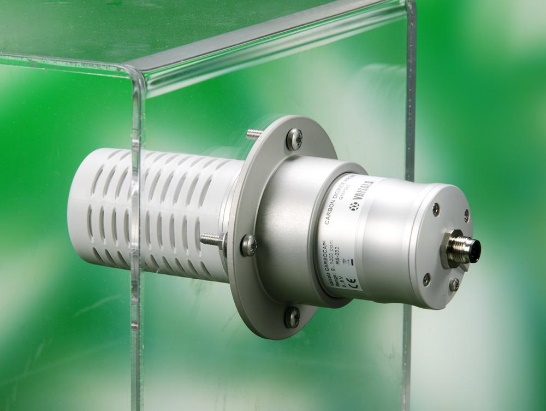 3 approaches – open or closed chambers
Or soil gradient method
$2400
£2000
£120
A possible solution
We have a range of ‘cheap’ sensors for bio-indicators and carbon compounds and we know how to integrate these sensors for simultaneous multi-analysis

For CO2/CH4/VOC we are testing four cutting-edge gas sensors with an Arduino ecosystem to provide a compact and energy-efficient device that redefines intelligent sensing solutions. The sensors on our Arduino board houses:
Motion sensor system with integrated AI
Magnetometer
Pressure sensor
4-in-1 gas sensor with AI and integrated high-linearity, as well as high-accuracy pressure, humidity and temperature sensors.

The above solution is about the size of a matchbox, robust, WiFi-enabled, and very importantly an extremely cost-effective method for long-term continuous analysis in situ.
How the new sensors perform so far
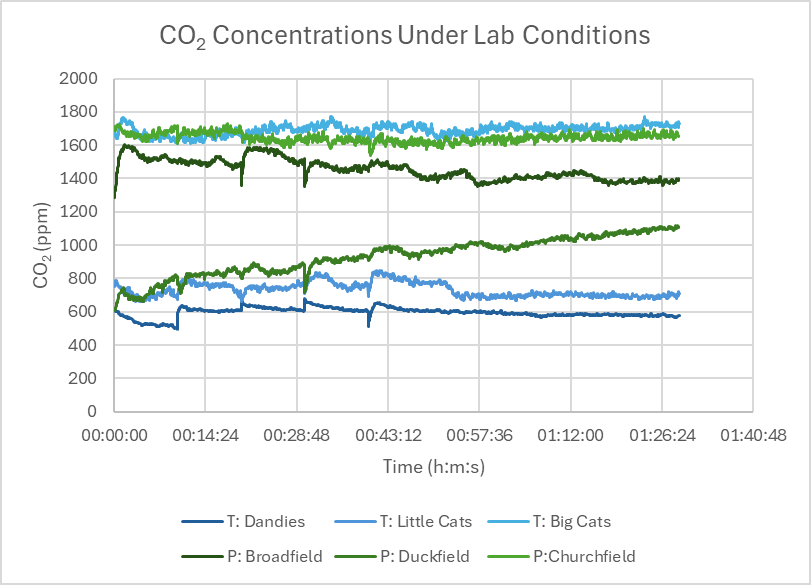 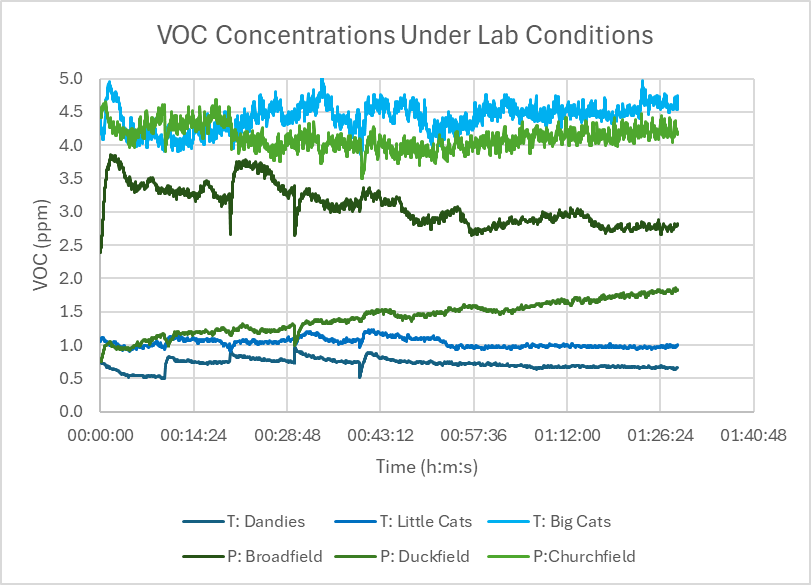 Effective monitoring of CO2 and VOCs
To be trained for CH4 and target individual volatile compounds
Field testing over extended periods.
And the ecoacoustics
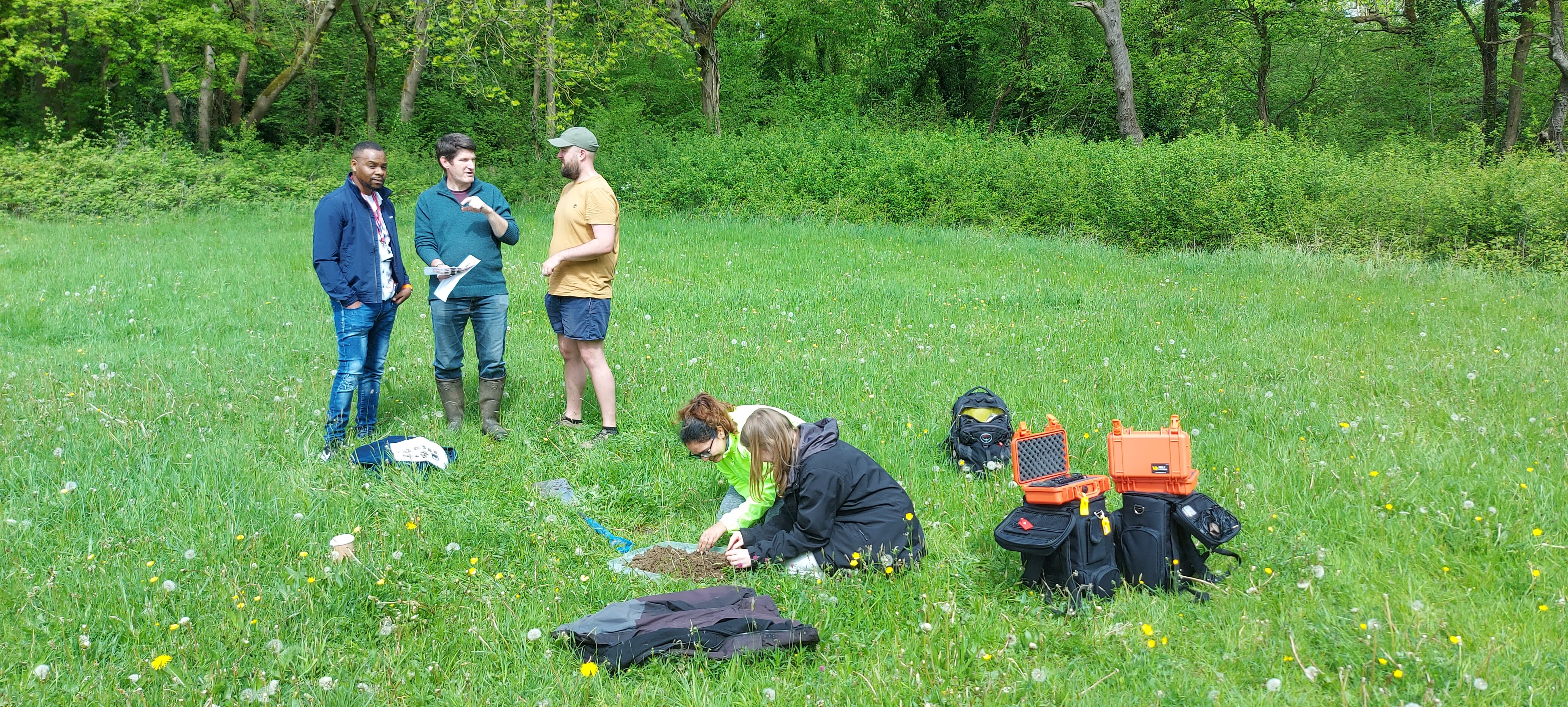 Monitoring biophony, geophony and anthrophony for soil health
To monitor biodiversity in soil using acoustics, we need to understand the interactions between geophonies, anthrophonies and biophonies across distinct habitats.
Typical spectrogram of a soil recording
Soil foodweb ‘orchestra’
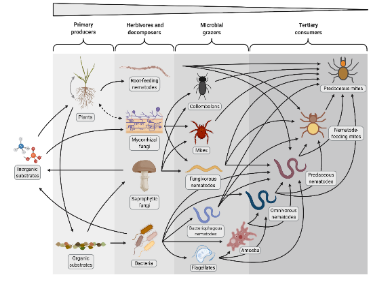 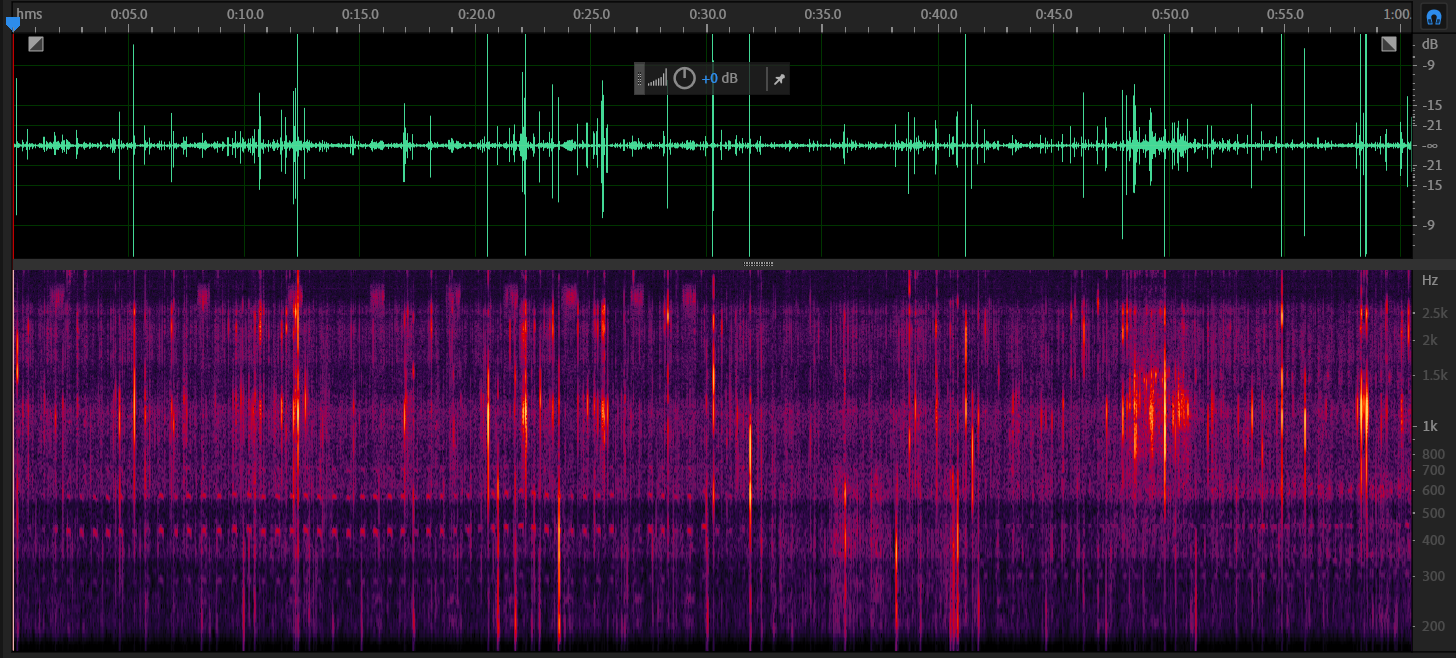 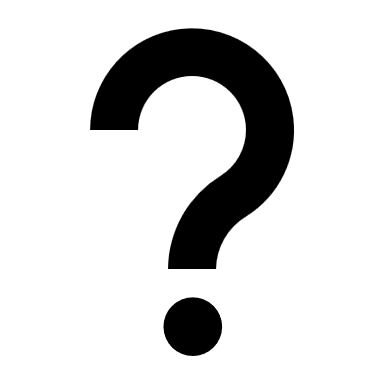 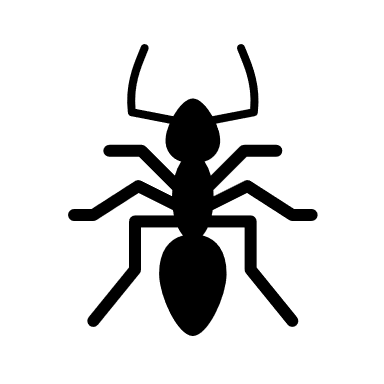 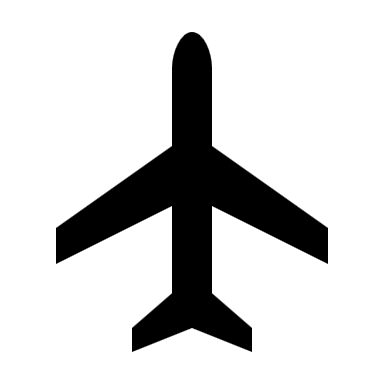 Our goal:
Multi-sensor integration into a single robust, adaptable unit:
C-dynamics  and flux via gas sensing + electrochemical (bio)sensing
Biodiversity monitoring via biomarker sensing + ecoacoustics/biomotion and other technologies


We have a target to do all this to allow long-term in situ analysis close to the cost of current standard commercial sampling at a field and farm scale.


Our goal is to provide farm-relevant information for effective management.